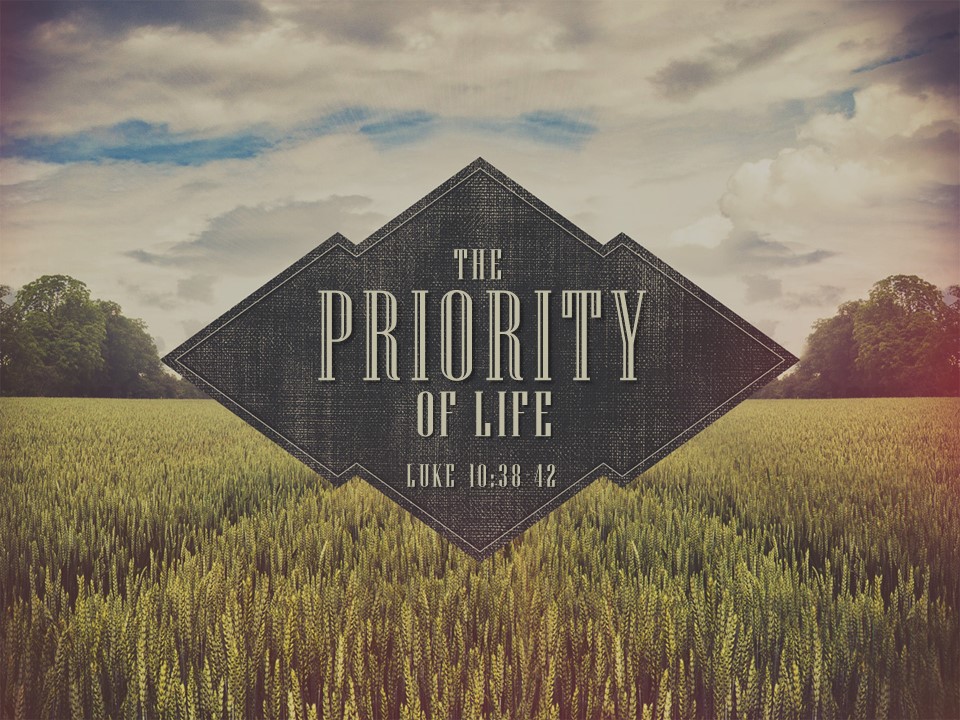 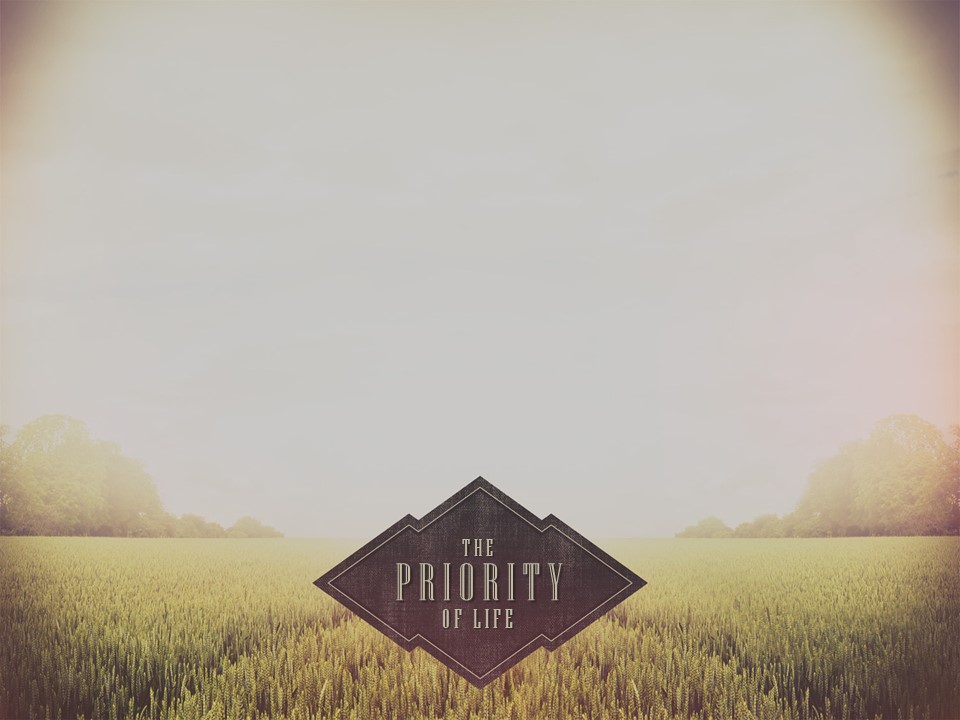 God is not a priority, He is THE priority
Psalm 27:4

One thing have I asked of the Lord, 
that will I seek after: that I may dwell in the house of the Lord all the days of my life,to gaze upon the beauty of the Lord and to inquire in his temple.
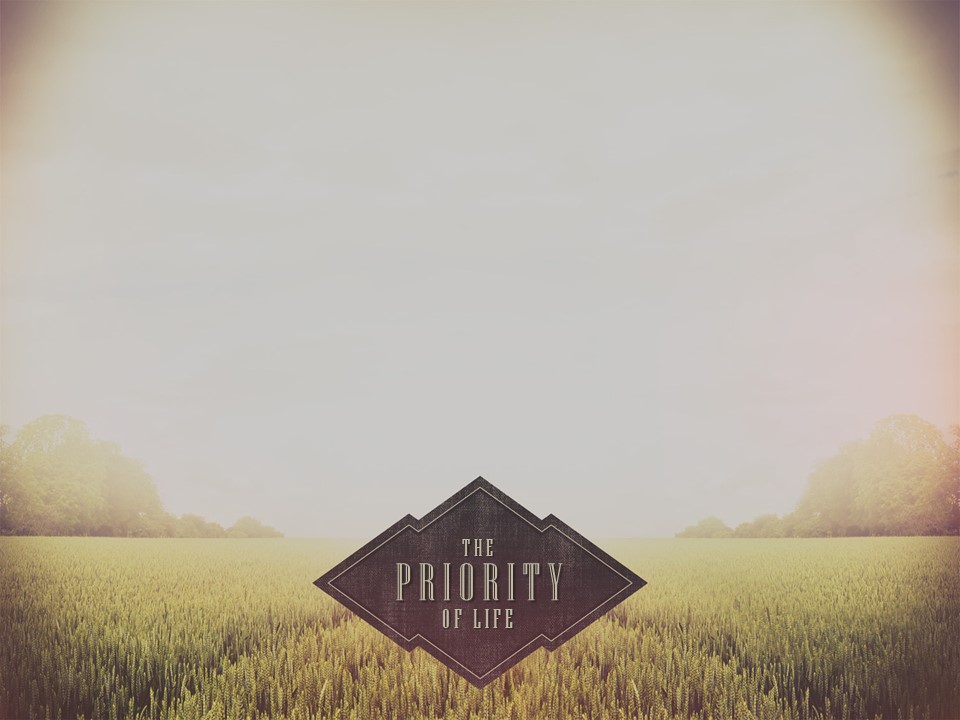 God is not a priority, He is THE priority
Philippians 3:13-14

13 Brothers, I do not consider that I have made it my own. But one thing I do: forgetting what lies behind and straining forward to what lies ahead, 14 I press on toward the goal for the prize of the upward call of God in Christ Jesus.
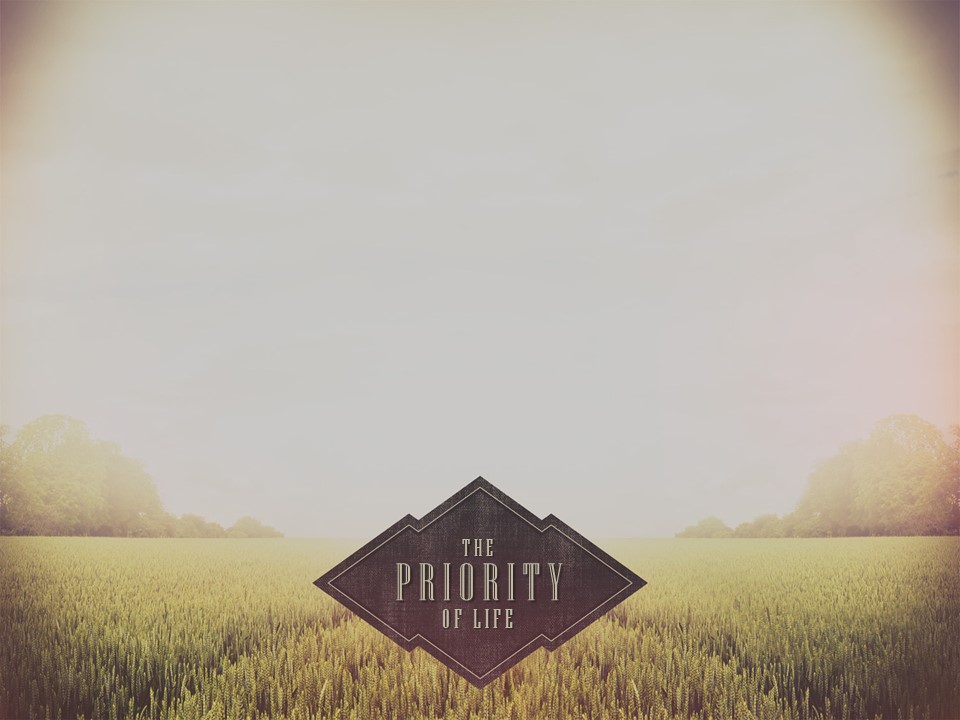 God is not a priority, He is THE priority
Luke 10:41-42
41 Martha, Martha, you are anxious and troubled about many things, 42 but one thing is necessary. Mary has chosen the good portion, which will not be taken away from her.”
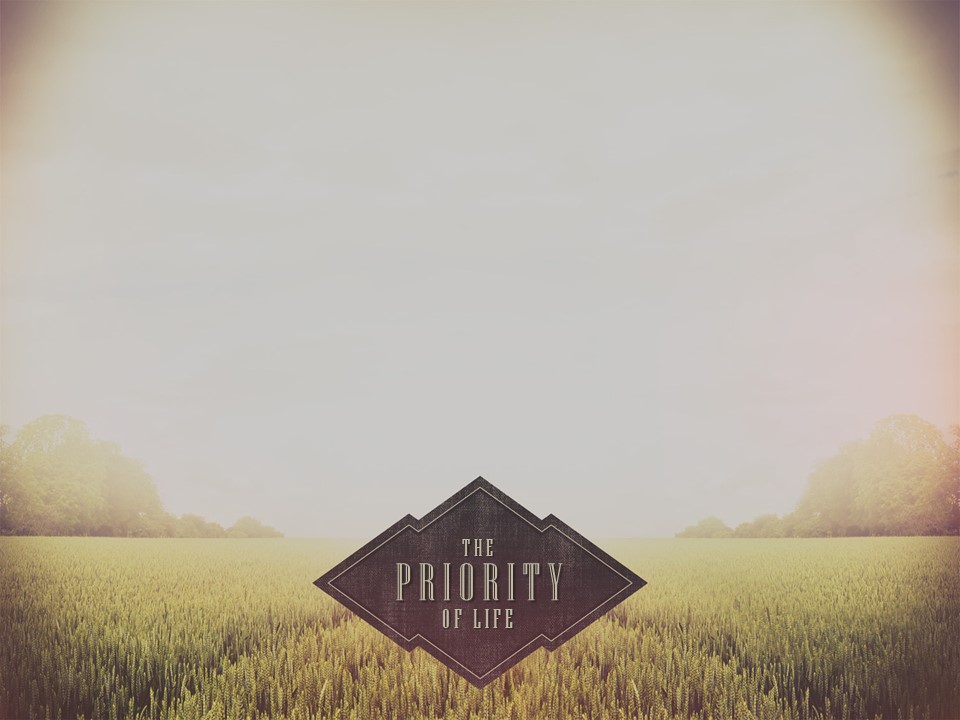 As THE priority, God is the focus of every aspect of our lives.
1 Corinthians 10:31
So, whether you eat or drink, or whatever you do, do all to the glory of God.
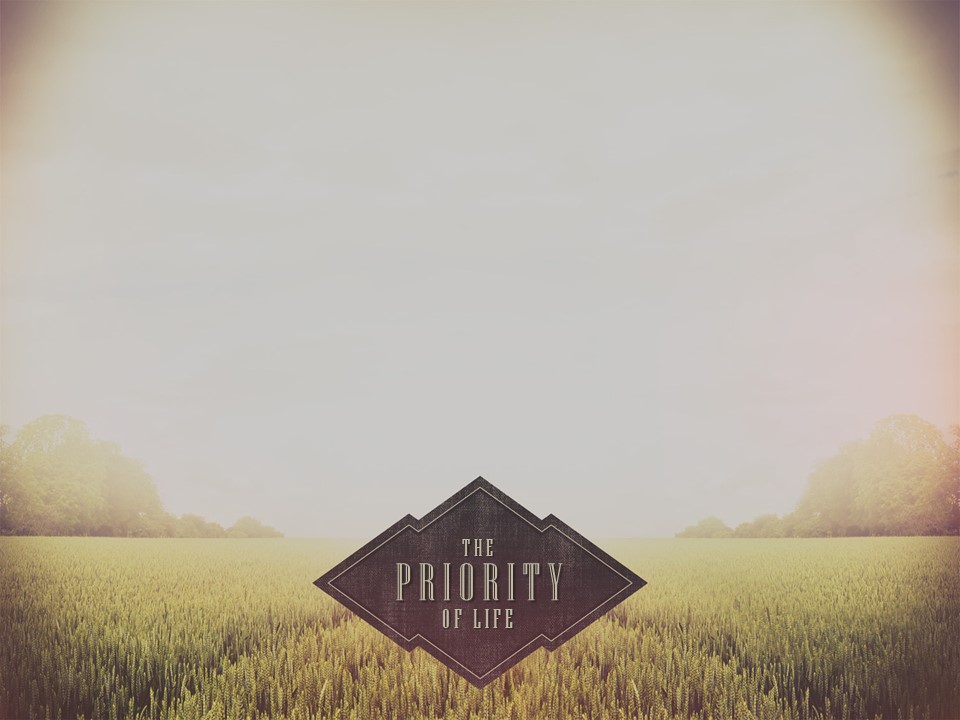 As THE priority, God is the focus of every aspect of our lives.
Colossians 3:23-24
23 Whatever you do, work heartily, as for the Lord and not for men, 24 knowing that from the Lord you will receive the inheritance as your reward. You are serving the Lord Christ.
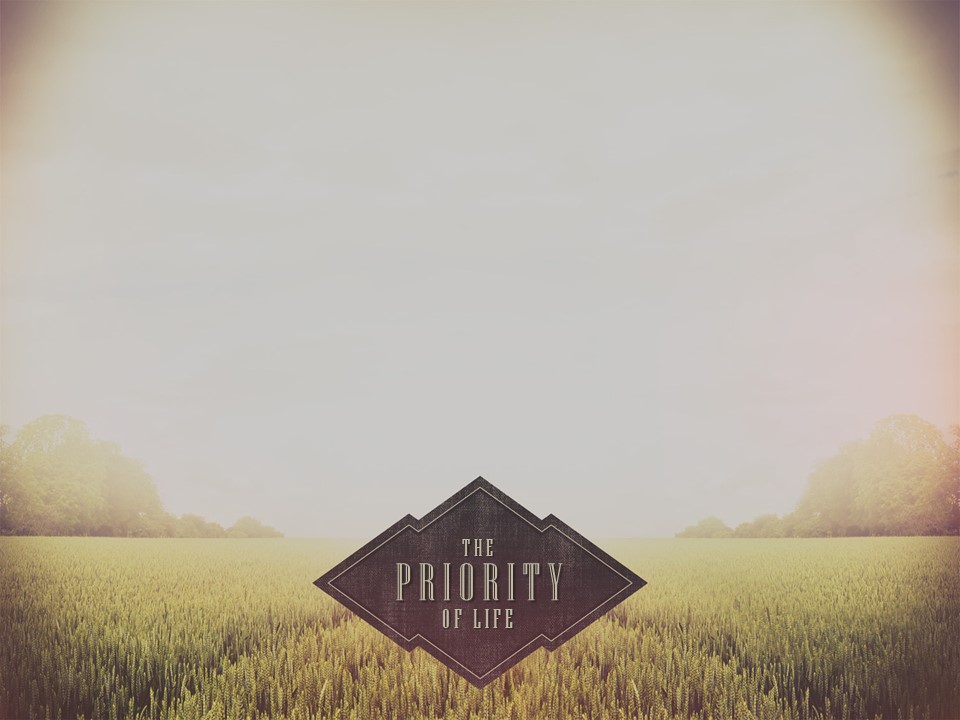 Maintaining God as THE priority
Spend time in His Word

Hebrews 4:12 - For the word of God is living and active, sharper than any two-edged sword, piercing to the division of soul and of spirit, of joints and of marrow, and discerning the thoughts and intentions of the heart.
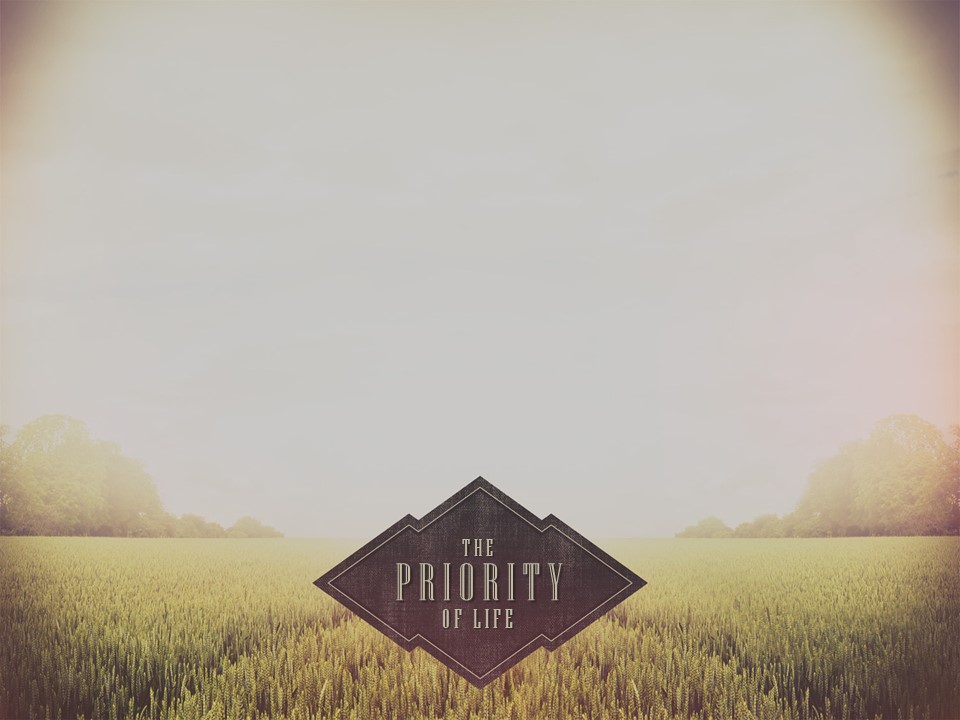 Maintaining God as THE priority
Spend time in Meditation and Prayer

Ps. 119:15; Col. 4:2; 1 Thess. 5:17; 
Rom. 12:12; James 5:17
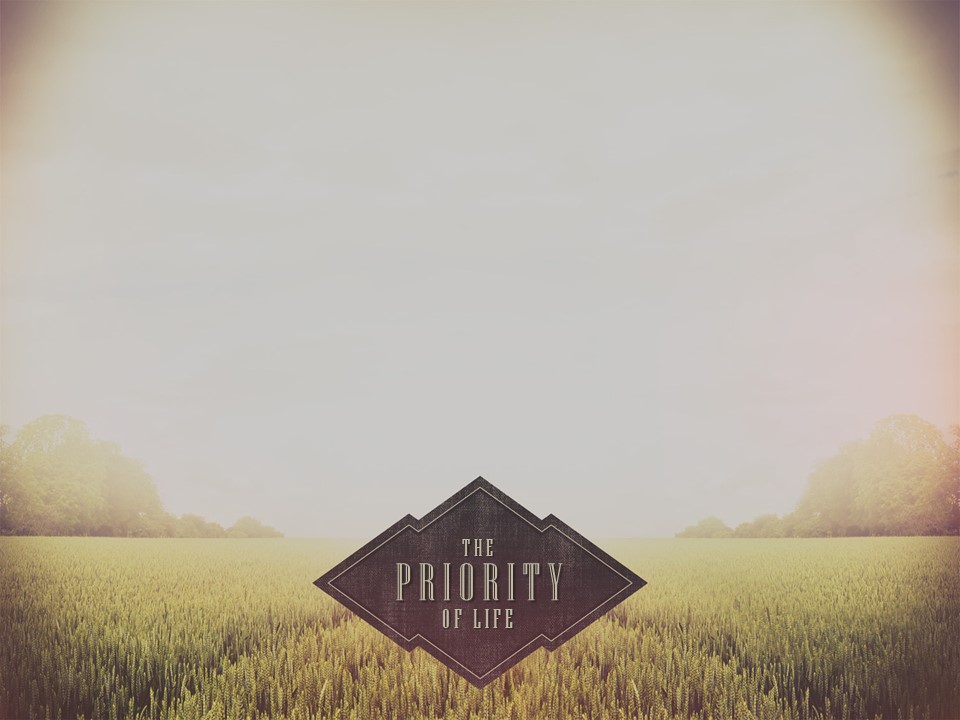 Maintaining God as THE priority
Start each day with God

Psalm 63:1-2 – 1 O God, You are my God; Early will I seek You; My soul thirsts for You; My flesh longs for You In a dry and thirsty land Where there is no water. 2 So I have looked for You in the sanctuary, To see Your power and Your glory.
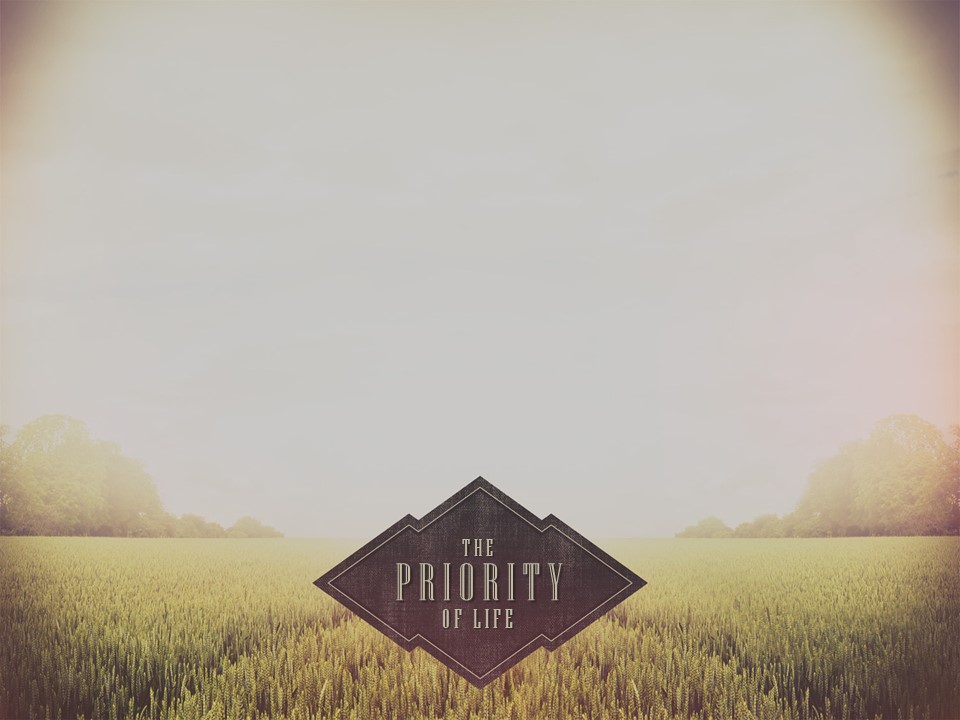 Maintaining God as THE priority
Start each day with God

Psalm 5:1-3 – 1 Give ear to my words, O Lord; consider my groaning. 2 Give attention to the sound of my cry, my King and my God, for to you do I pray. 3 O Lord, in the morning you hear my voice; in the morning I prepare a sacrifice for you and watch.
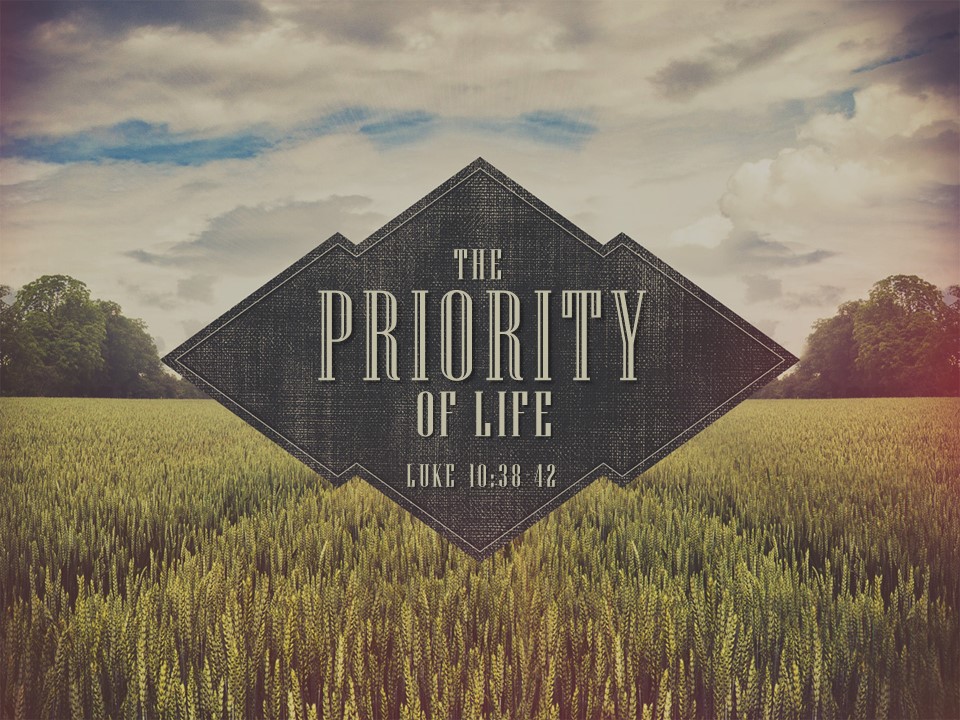